Thứ……ngày…..tháng…..năm…….
TIẾNG VIỆT
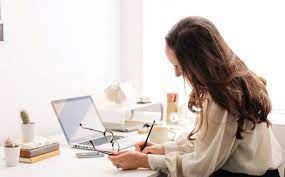 Siêng năng: chăm chỉ làm việc